Geometriya
10-sinf
Mavzu: 
Amaliy mashq va tatbiqlar.
Mustaqil bajarilgan topshiriqni tekshirish
130-betdagi
  10-savol: Fazoda to‘g‘ri chiziq va tekisliklarning xossalarini ifodalovchi aksiomalarni ayting.
Mustaqil bajarilgan topshiriqni tekshirish
Agar to‘g‘ri chiziqning ikki nuqtasi bitta tekislikda yotsa, u holda uning barcha nuqtalari shu tekislikda yotadi.

       Agar ikki tekislik umumiy nuqtaga ega bo‘lsa, u holda bu tekisliklar shu nuqtadan o‘tuvchi umumiy to‘g‘ri chiziqqa ham ega bo‘ladi.
Mustaqil bajarilgan topshiriqni tekshirish
130-betdagi
  11-savol: Uch nuqtadan o‘tuvchi tekislik xossasini ayting.
        Agar uchta nuqta bir to‘g‘ri chiziqda yotmasa,  u holda ular orqali yagona tekislik o‘tkazish mumkin.
Mustaqil bajarilgan topshiriqni tekshirish
⋅
⋅
⋅
Mustaqil bajarilgan topshiriqni tekshirish
1
⋅
⋅
⋅
6
Tayanch nazariy ma’lumotlar
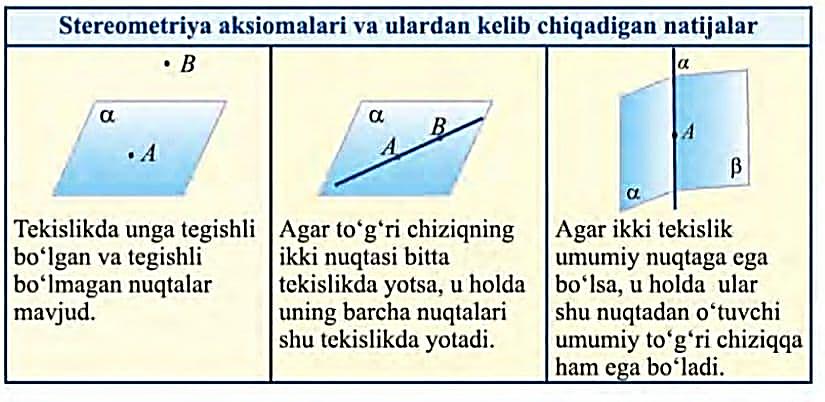 Tayanch nazariy ma’lumotlar
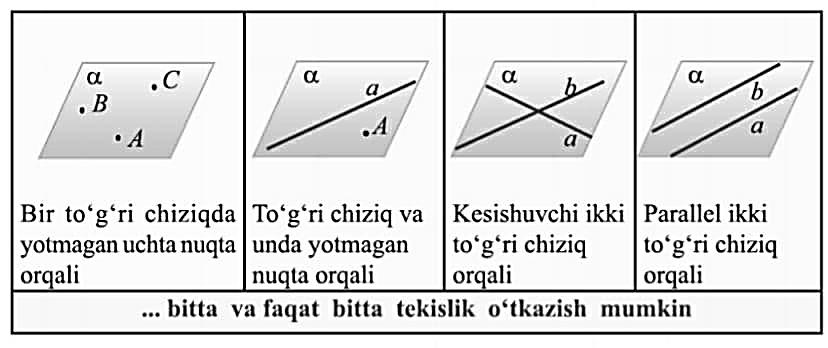 Tayanch nazariy ma’lumotlar
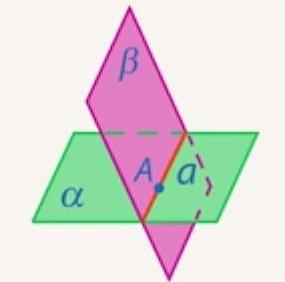 ⋅
Tayanch nazariy ma’lumotlar
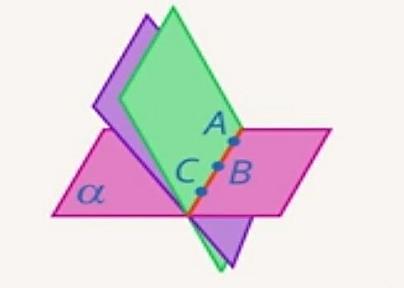 ⋅
Tayanch nazariy ma’lumotlar
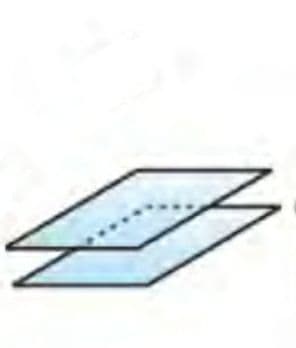 ⋅
Tayanch nazariy ma’lumotlar
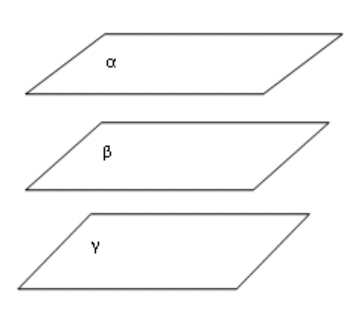 Masala yechish
⋅
⋅
⋅
⋅
⋅
Masala yechish
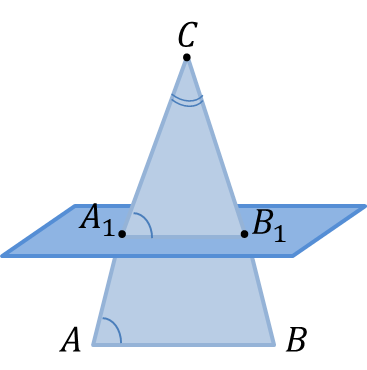 Masala yechish
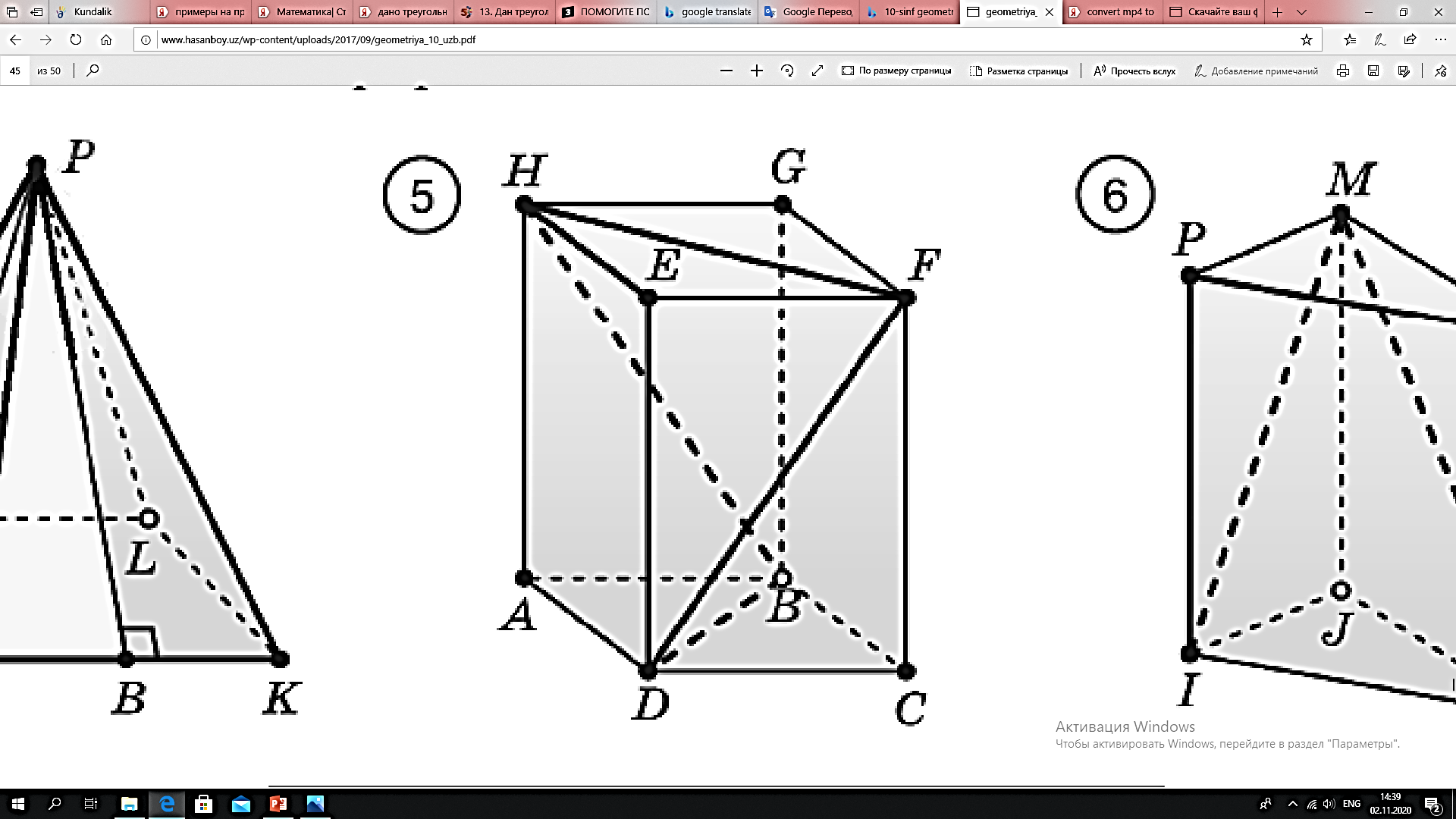 Masala yechish
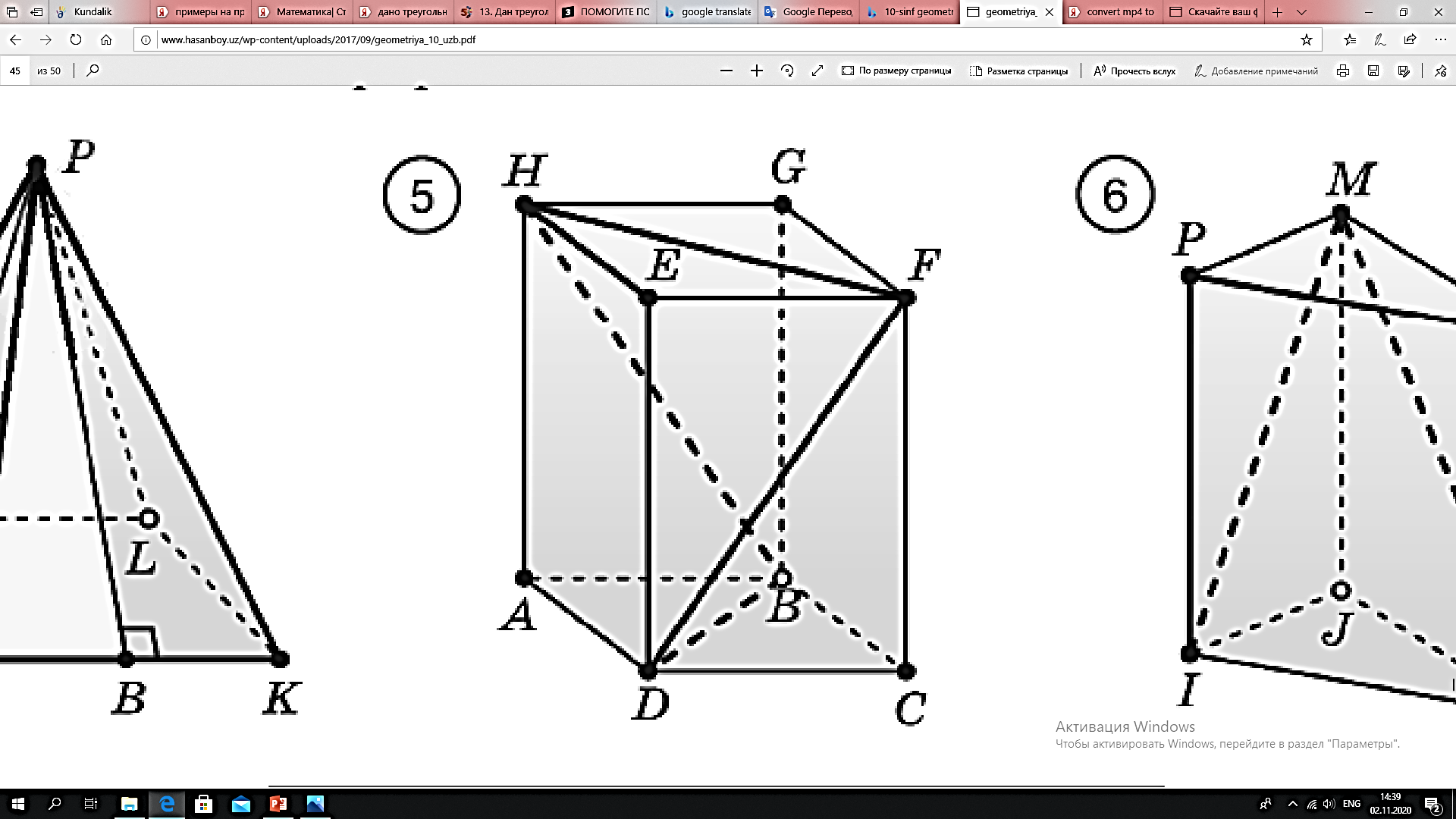 Masala yechish
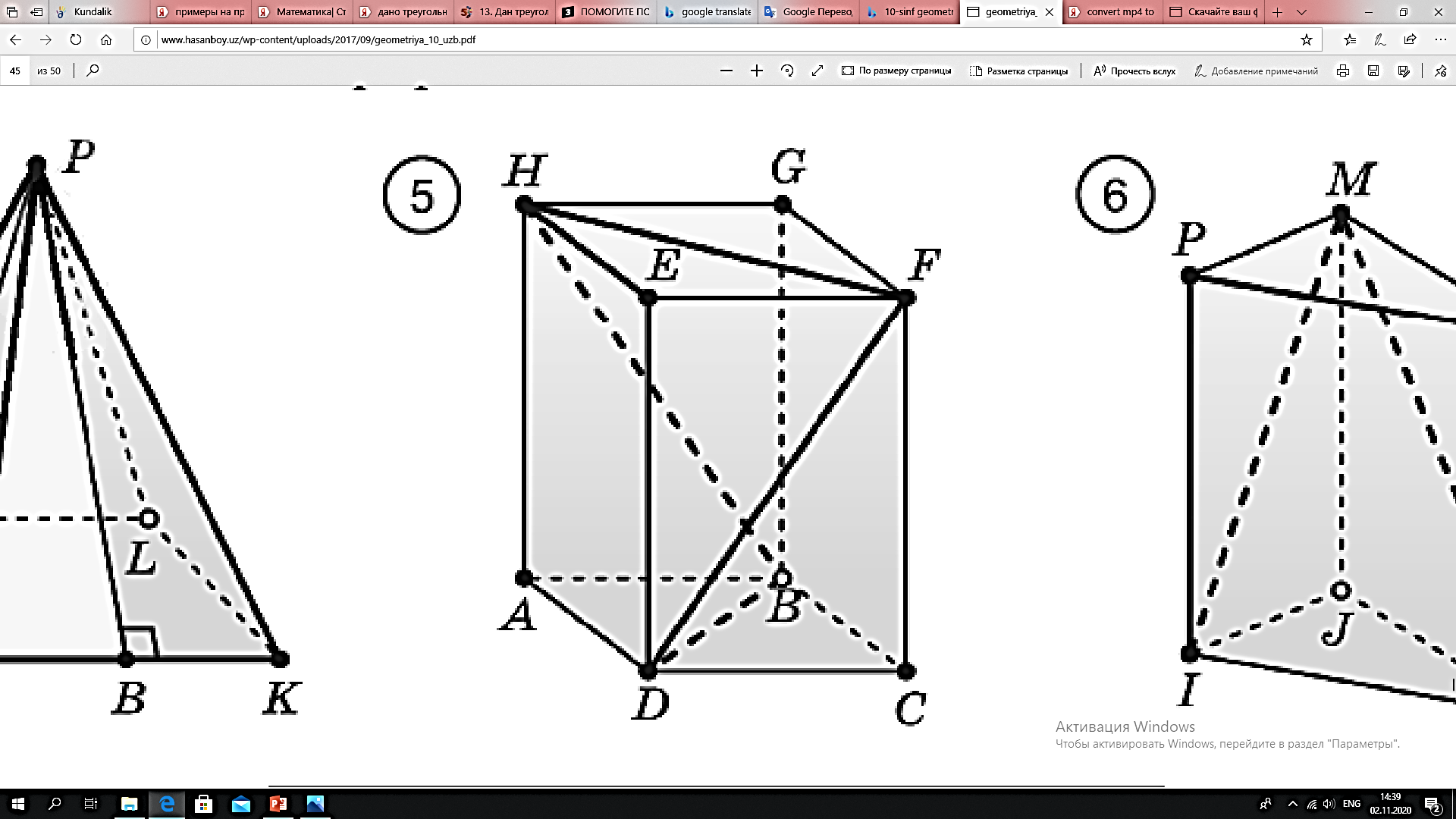 Masala yechish
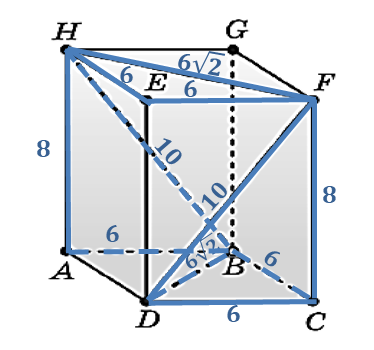 Masala yechish
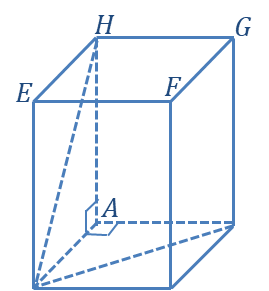 Masala yechish
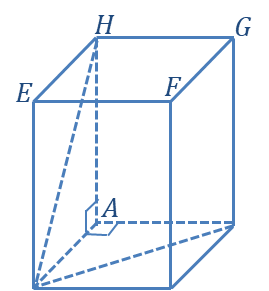 Mustaqil bajarish uchun topshiriq
139-betdagi  
3.16: b), c) va 3.20-masalalarni yechish.
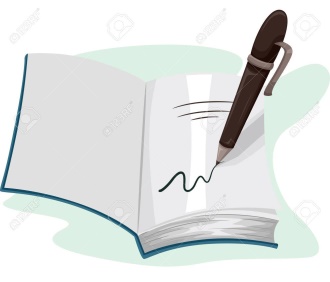